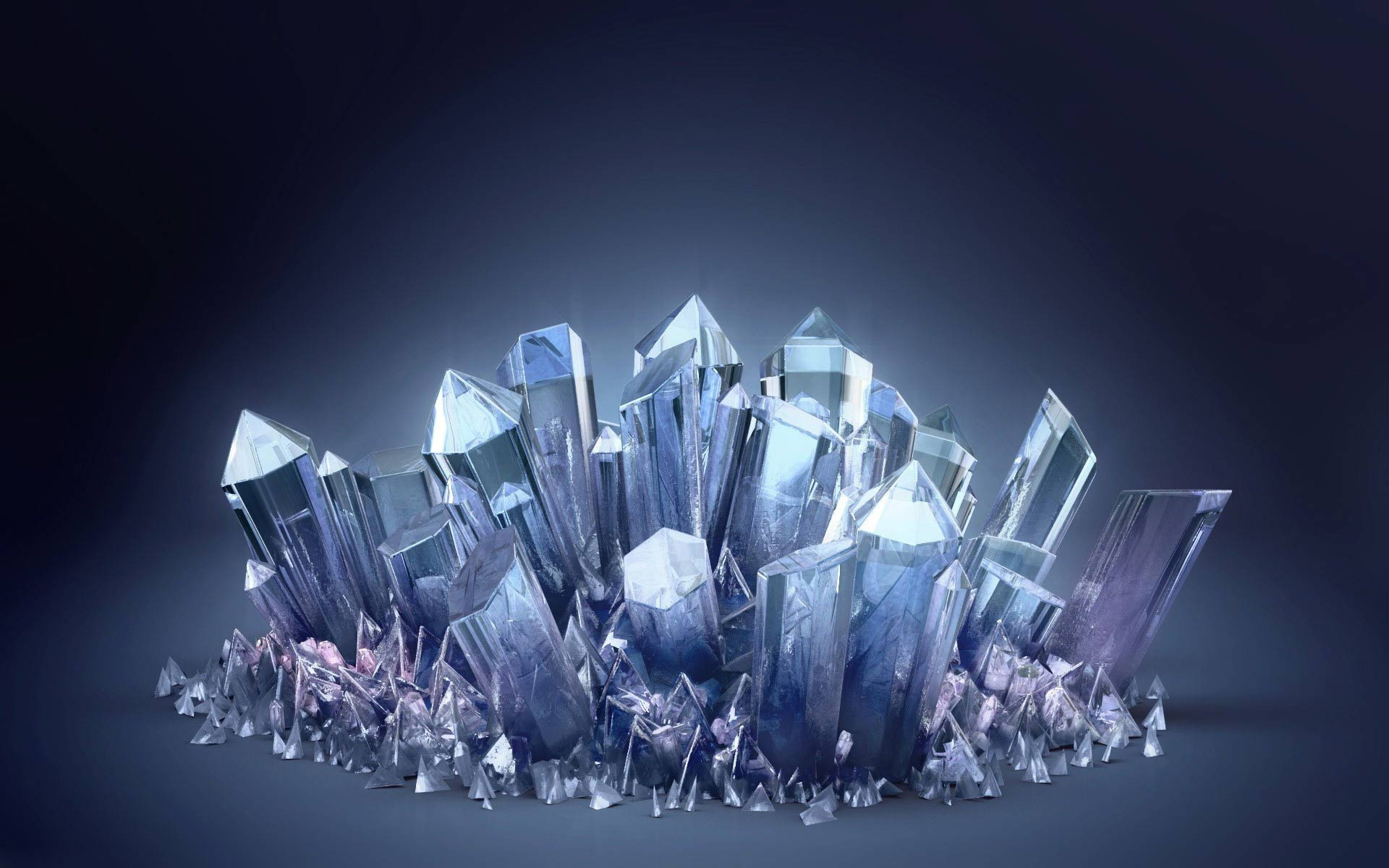 Winter School on Structural Cell Biology
Protein crystallization
Josef Houser
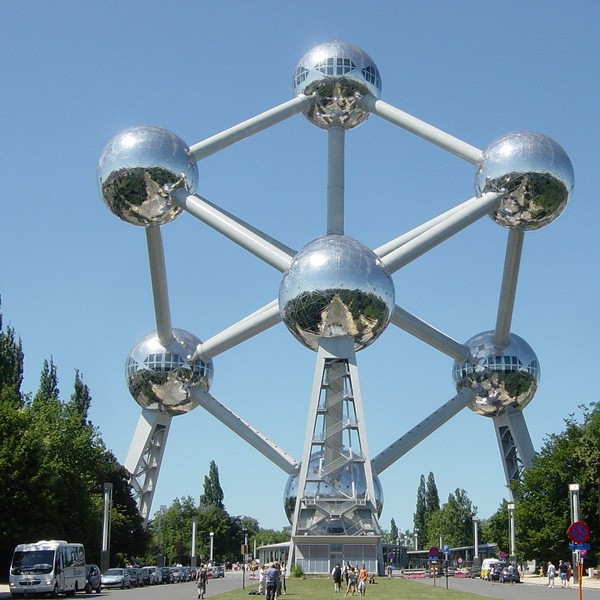 2 mm
102 m
Crystal
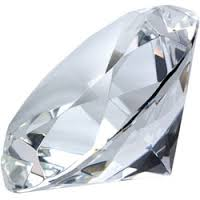 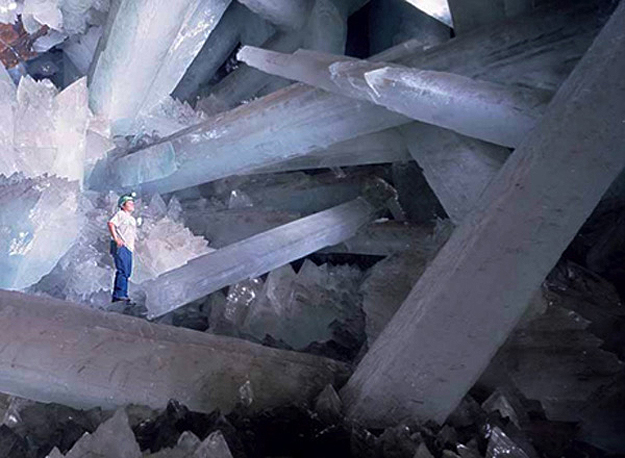 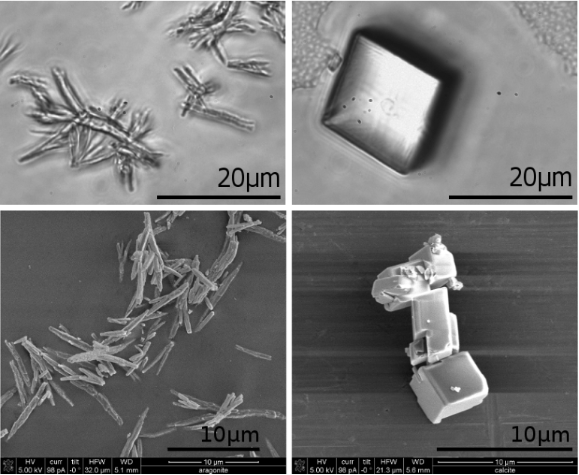 2 m
7 Crystal lattices
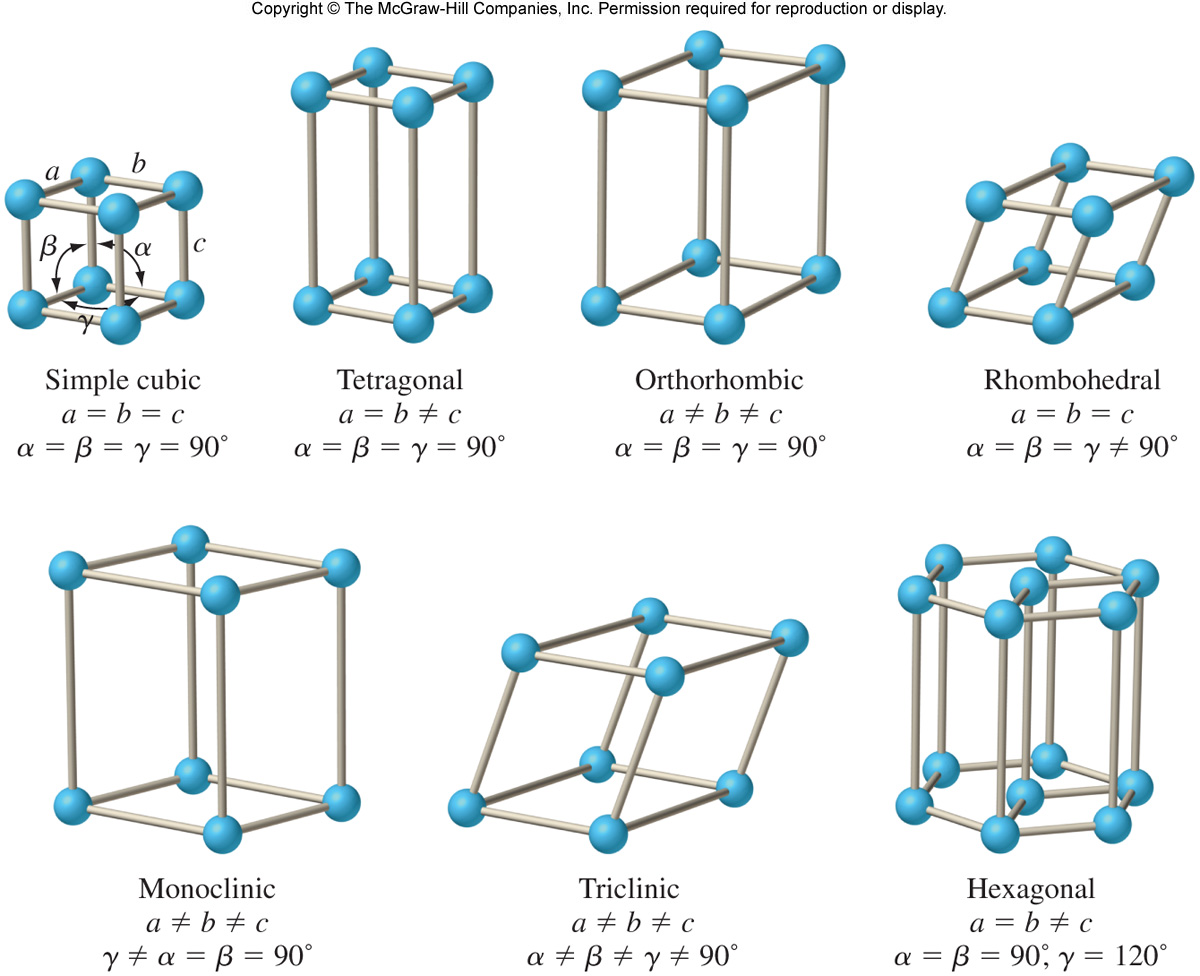 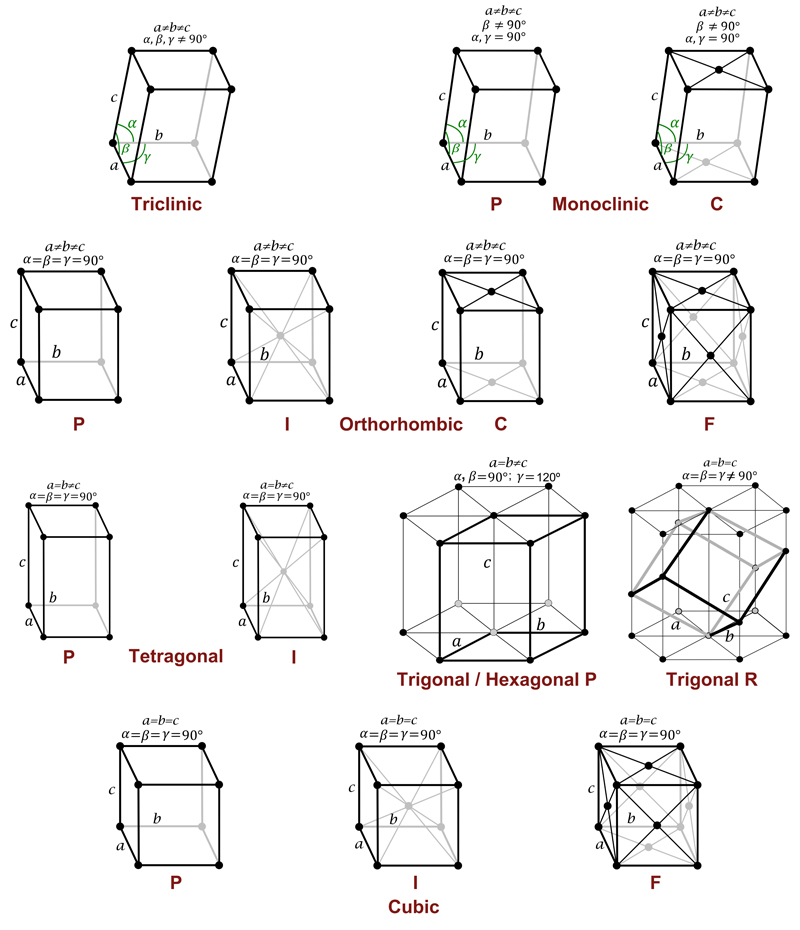 14 Bravais lattices
Symmetry – Space groups
2D symmetry
3D symmetry
Proteins are chiral – no mirror symmetry
Screw axis
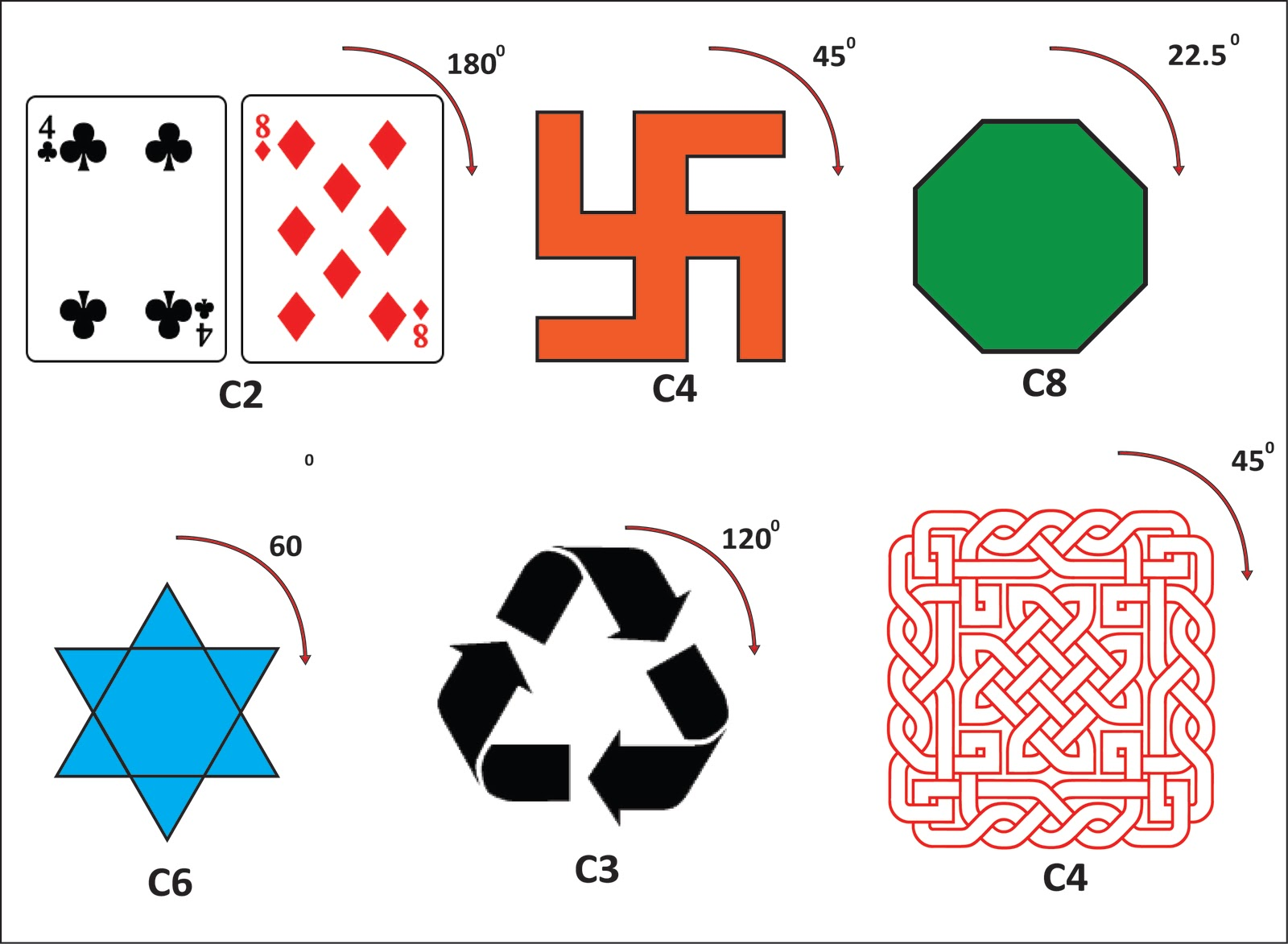 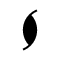 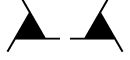 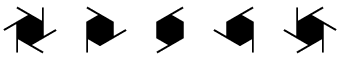 Combination of Bravais lattices and symmetry operations leads to 230 possible space groups (not all for proteins).
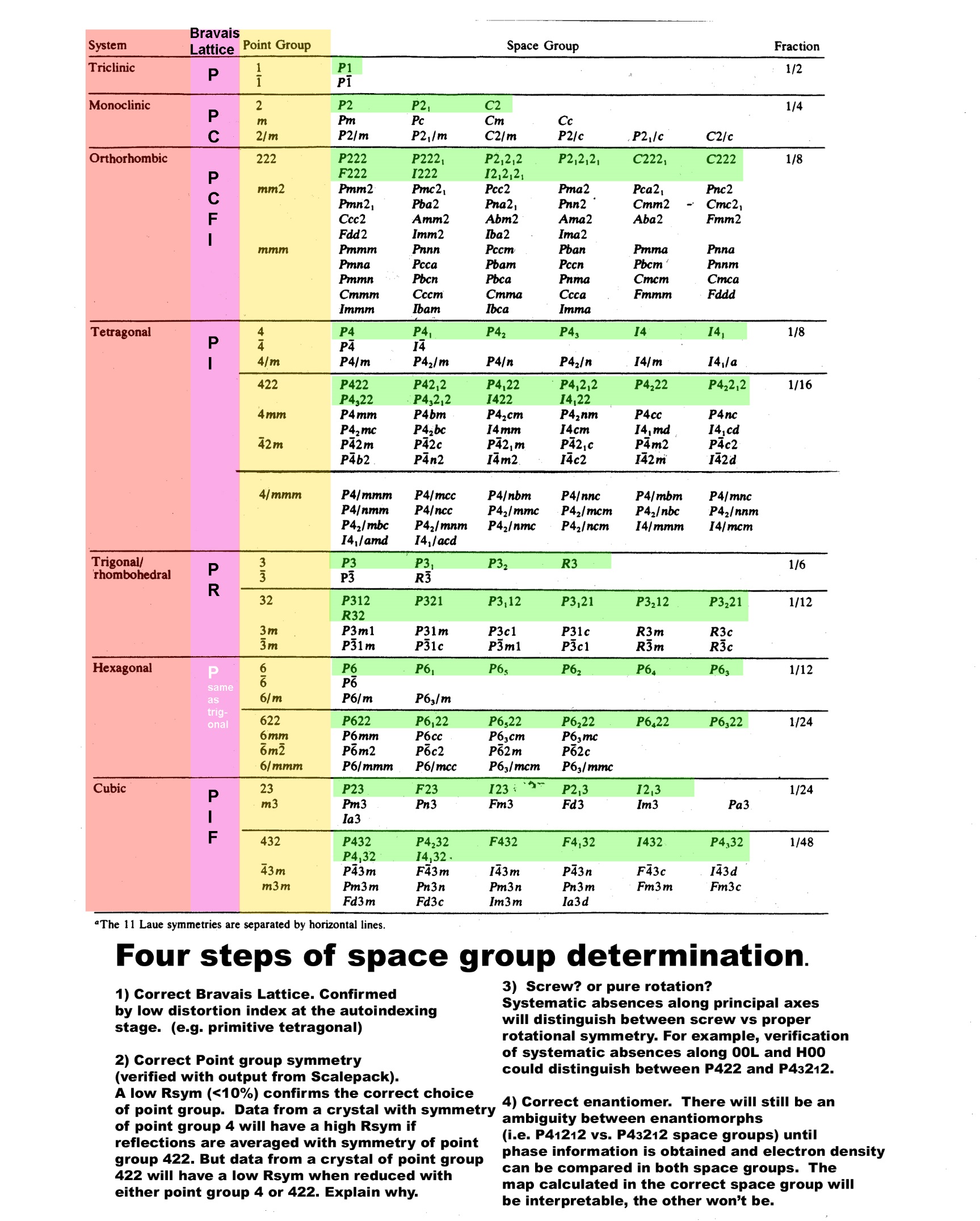 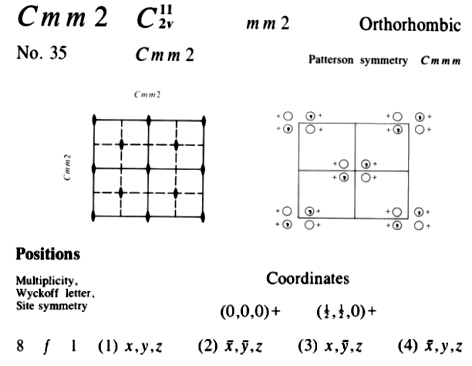 Example of space group information from International Crystallographic Tables
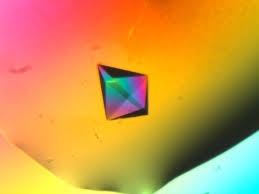 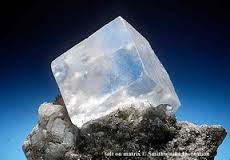 Protein
Big molecule
Temperature sensitive
Hundreds-thousands of rotating bonds
Weak interactions mostly involved
High solvent content (30-70 %)
Fragile crystals
Inorganic salt (ev. organics)
Small molecule
Thermostable
None/few rotating bonds
Strong (coulombic) interactions frequent
Low/none solvent content
Hard crystals
Phase diagram
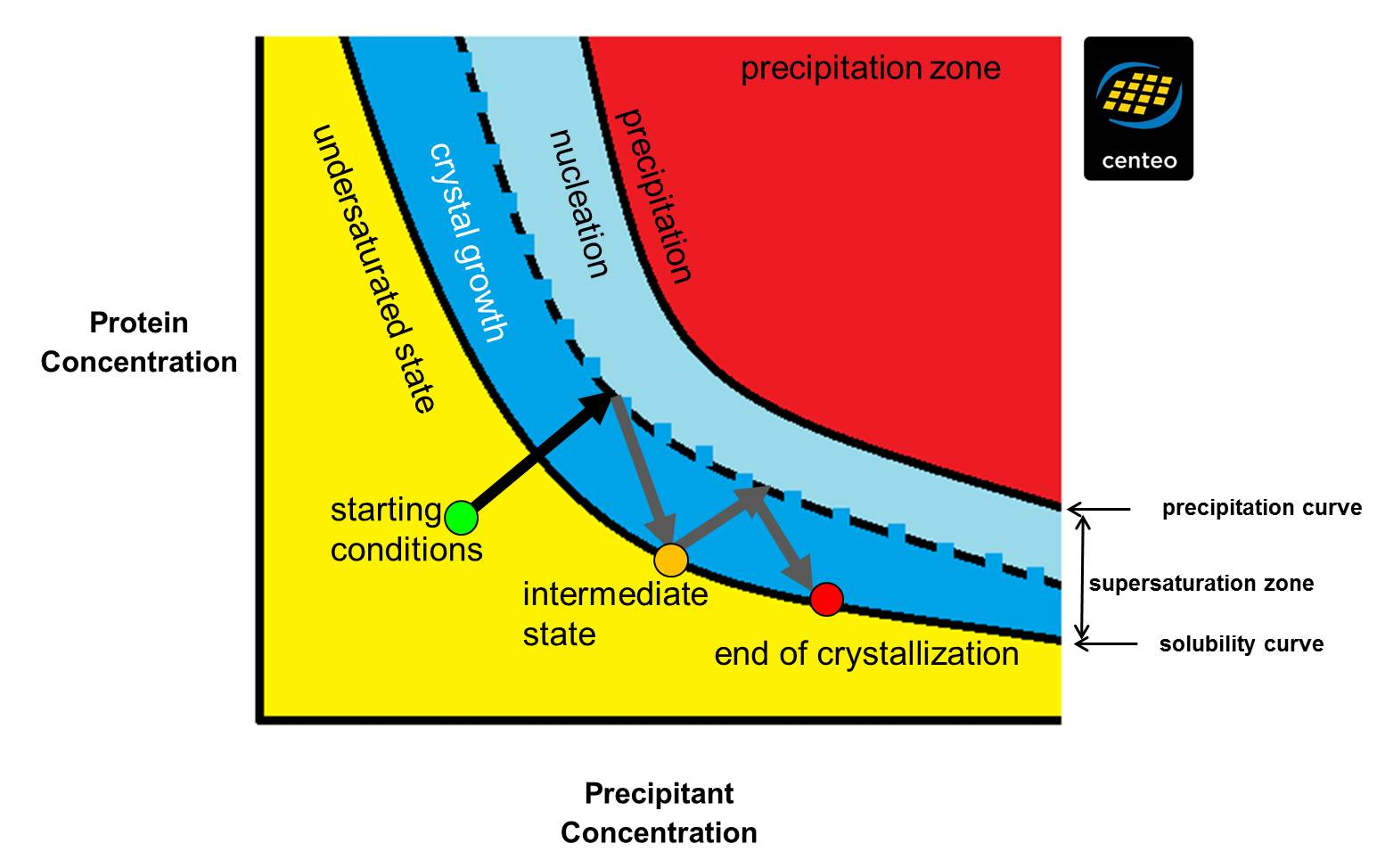 Protein crystallization techniques
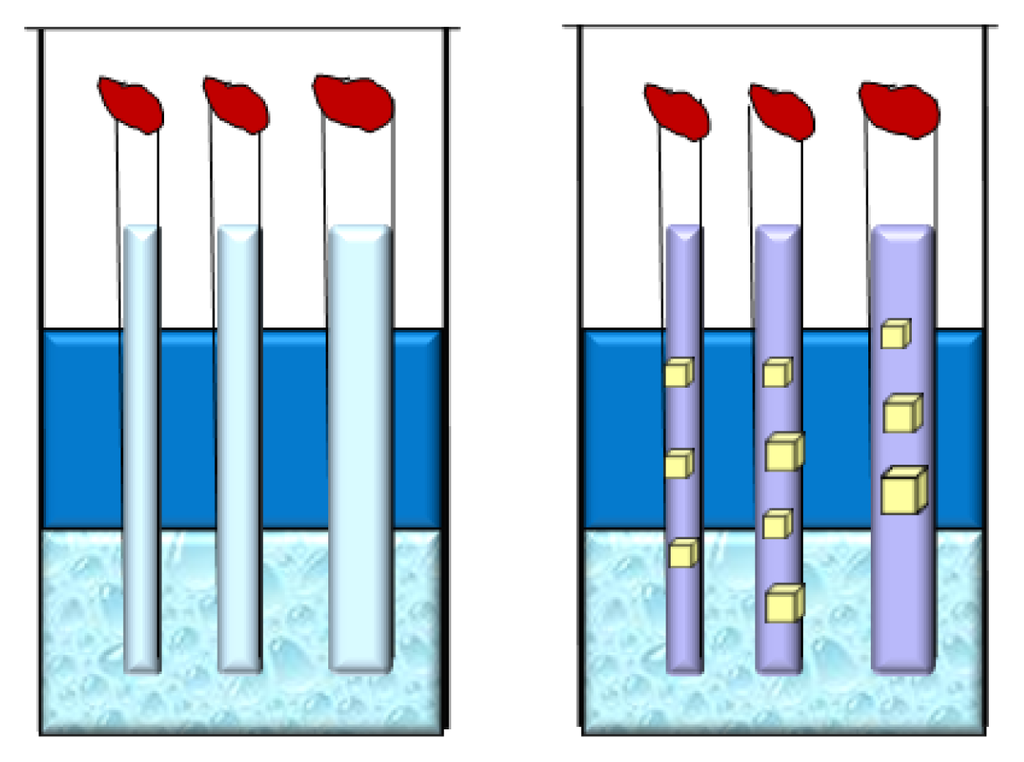 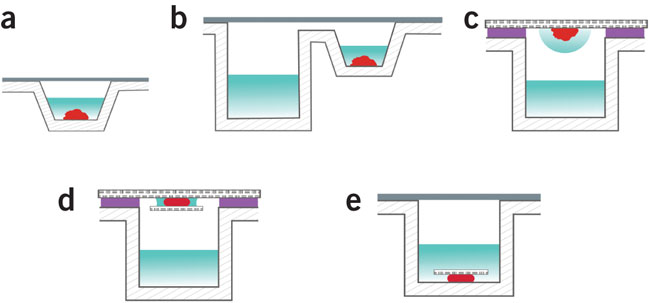 Protein crystallization by counter diffusion in capillaries.
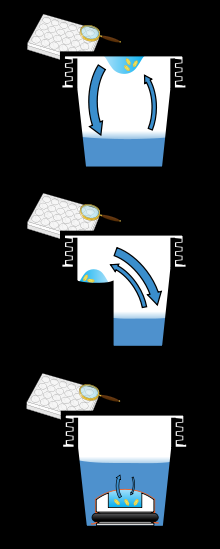 Protein crystallization by vapour diffusion: (a) microbatch, (b) sitting drop and (c,d) hanging drop. In d and e, a sandwich is made of the mesophase (red) by placing a small glass coverslip (hatched) (d) below or (e) above the bolus. From Nature Protocols
Protein crystallization by dialysis.
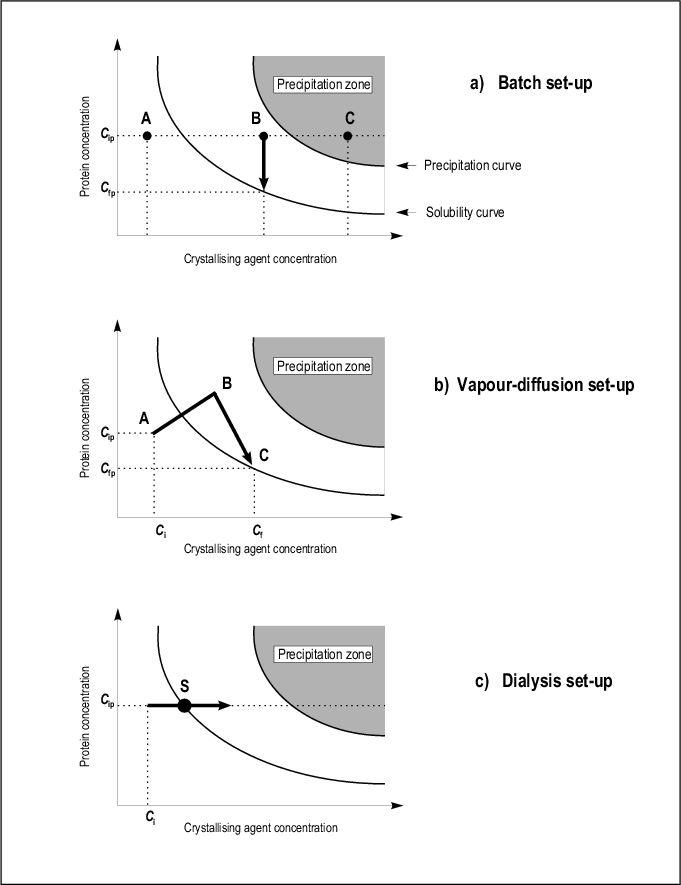 Various techniques = various path in the phase diagram
Automatization vs. manual work
Individual design

 Immediate visual control

 Complex sample handling
High-throughput

 Low volumes (20-150 nl)

 Reproducibility
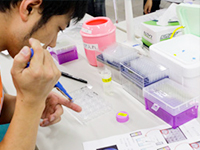 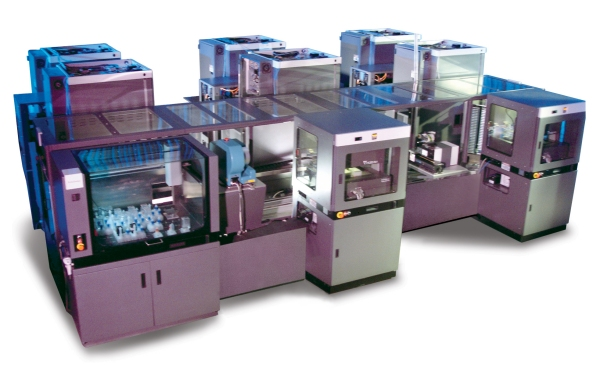 Further reading
http://journals.iucr.org/
Naomi E. Chayen: Protein Crystallization Strategies for Structural Genomics, 2007
Terese M. Bergfors: Protein Crystallization, 2009
Alexander McPherson: Introduction to Macromolecular Crystallography, 2011
etc.